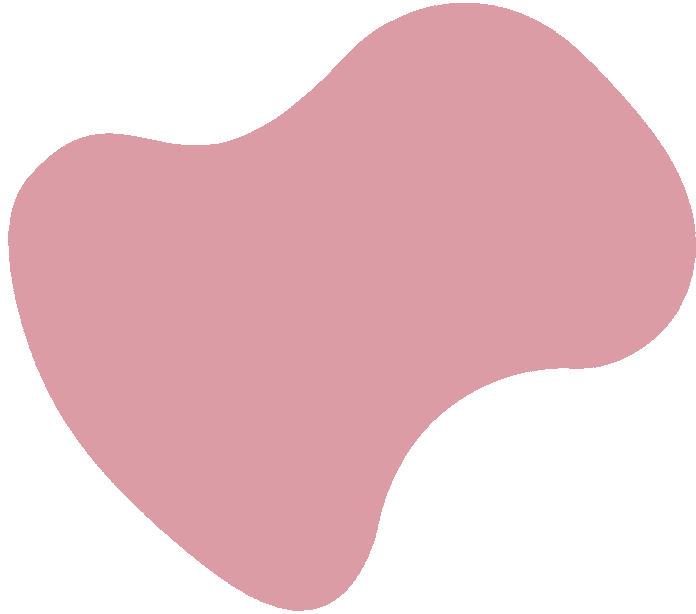 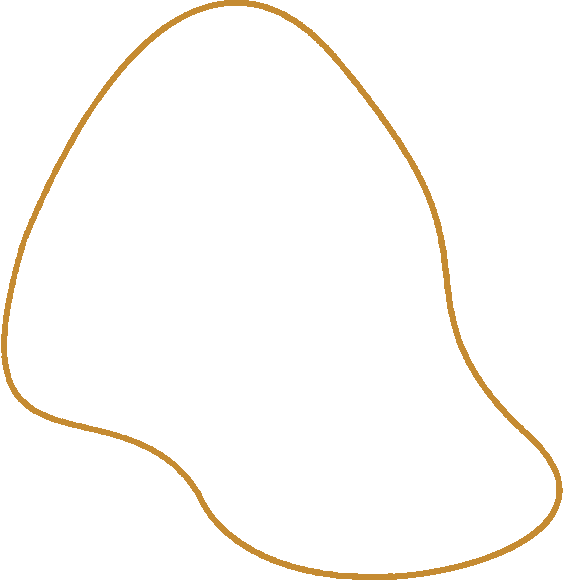 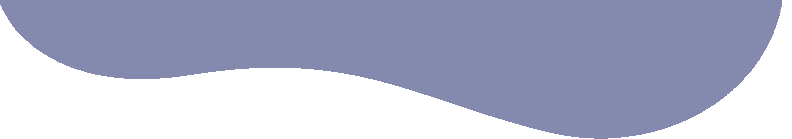 Émile Jaques-Dalcroze
Viena - 1865 - 1950
Com suas descobertas, abriu as portas para as inovadoras pedagogias musicais que surgiram na primeira metade do século XX.
Jaques-Dalcroze desenvolveu gradualmente um método de educação musical baseado no movimento, onde o aprendizado ocorre por meio da música e pela música, por meio de uma escuta ativa.
A Rítmica – sistema de educação musical criado por Jaques- Dalcroze, que visa a musicalização do corpo – é uma disciplina na qual os elementos da música são estudados através do movimento corporal.
A nova pedagogia, conhecida como “escola nova”, passou a dar valor à experiência, chamando o aluno a participar ativamente do processo de aprendizagem. É neste contexto que Jaques- Dalcroze é convidado a contribuir para a reforma do ensino musical das escolas públicas de seu país.
1
2
3
4
Passou a pensar em uma série de exercícios que fizessem com que o aprendizado musical passasse pela experiência corporal. Com isso, abriu as portas para uma profunda revolução ideológica no campo da educação, influenciando não somente toda uma geração de educadores musicais, como também dançarinos e dramaturgos.
Artistas europeus tiveram contato com as ideias de Jaques-Dalcroze, que se espalharam por toda a Europa, chegando a ser conhecida e aplicada também na América Latina.
Os exercícios buscavam estabelecer relações entre o movimento e a audição, os sons e as dura- ções, o tempo e a energia, o dinamismo e o espaço, a música e o gesto.
3
1
2
Mas é em Paris, quando conhece o pianista Mathis Lussy, que criou o Tratado de Expressão Musical de Lussy, aparece a primeira tentativa de Dalcroze de conectar teoria musical com psicologia afetiva.
Influenciado por essas ideias, Jaques- Dalcroze passa a pensar na união do gesto, do movimento e da música, desejando harmonizar as faculdades senso-motoras, mentais e afetivas dos alunos, a fim de conjugar música e expressão.
1
2
Jaques-Dalcroze entende que a consciência rítmica é resultado de uma experiência corporal, e que essa consciência pode ser intensificada através de exercícios que combinem sensações físicas e auditivas.
A Rítmica propõe o aumento dessa consciência através do aperfeiçoamento dos movimentos no tempo e espaço.
Dalcroze constata que o movimento corporal tem uma dupla função: a manifestação visível de elementos musicais experimentados pelos sentidos, pensamentos e emoções, ao mesmo tempo em que é estratégia para aperfeiçoar a consciência rítmica através da expressão.
2
1
3
O Método Dalcroze foi implantado pela primeira vez no Brasil em 1937 no Conservatório Brasileiro de Música do Rio de Janeiro, exatamente um ano após a fundação desse conservatório.
A etnomusicóloga Rosa Maria Zamith, que teve contato com o Método Dalcroze pela primeira vez em 1968, no Seminário de Música Pró Arte, no Rio de Janeiro, foi uma das primeiras professoras a utilizar exercícios dalcrozianos em escolas da rede pública daquele estado.
Dalcroze no Brasil
1
2
Atualmente, alguns professores especializados em Método Dalcroze oferecem ocasionalmente cursos em oficinas de música, festivais e encontros de Educação Musical no Brasil.
Além disso, o estudo do referido método está presente nos conteúdos programáticos e ementas das disciplinas didáticas dos currículos de Licenciatura em Música e de outras áreas, como a Dança, o Teatro e a Educação Física.
1
2
A Rítmica é o centro da pedagogia dalcroziana, que parte do princípio de que as primeiras experiências musicais são de ordem motora.
O corpo passa, então, a ser um meio privilegiado para vivenciar a dimensão temporal da música, podendo a Rítmica ser entendida como uma estimulação da atividade motora por meio dos eventos musicais.
Os exercícios de Rítmica devem procurar explorar a relação tempo-espaço-energia, relação essa inseparável na música e na dança.
A Rítmica é um caminho para a educação musical.
4
A Rítmica
1
3
2
Referências
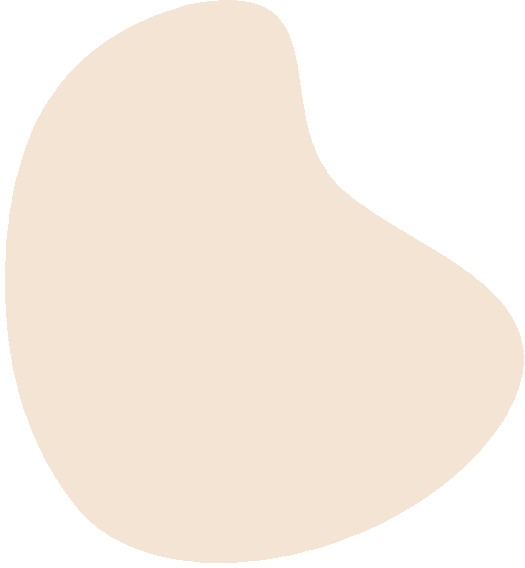 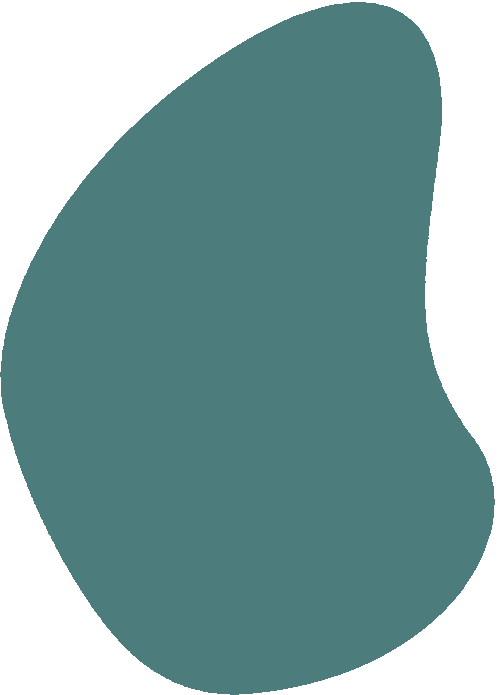 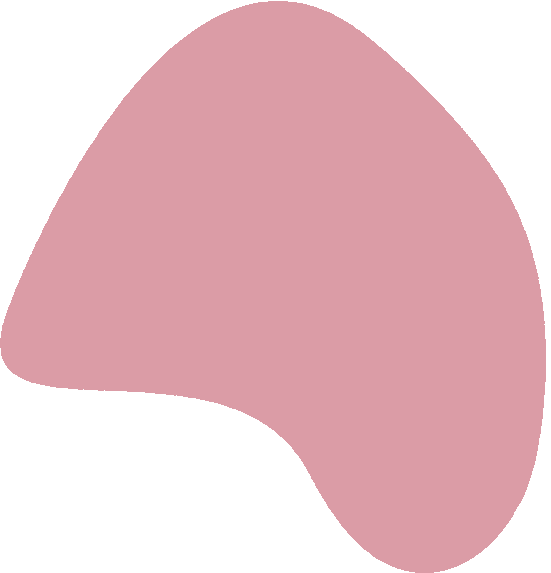 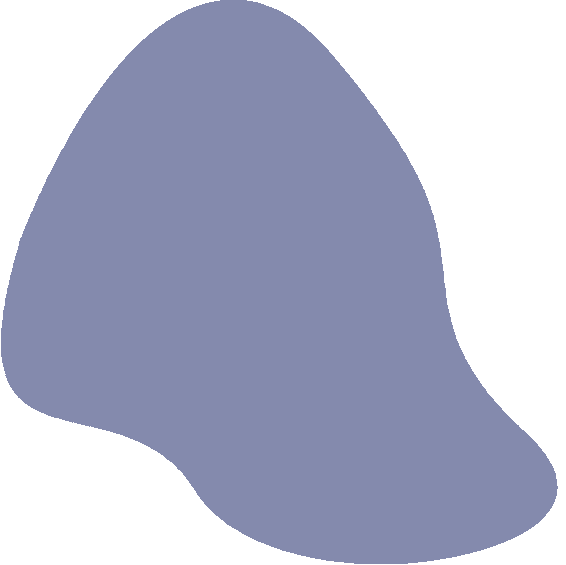 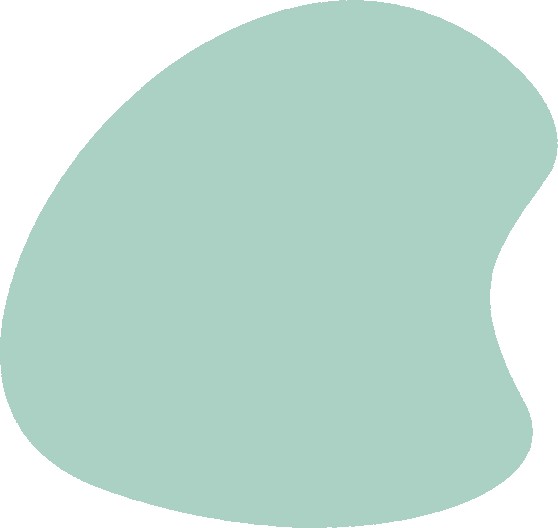 Pedagogias em Educação Musical -  Teresa Mateiro e Beatriz Ilari
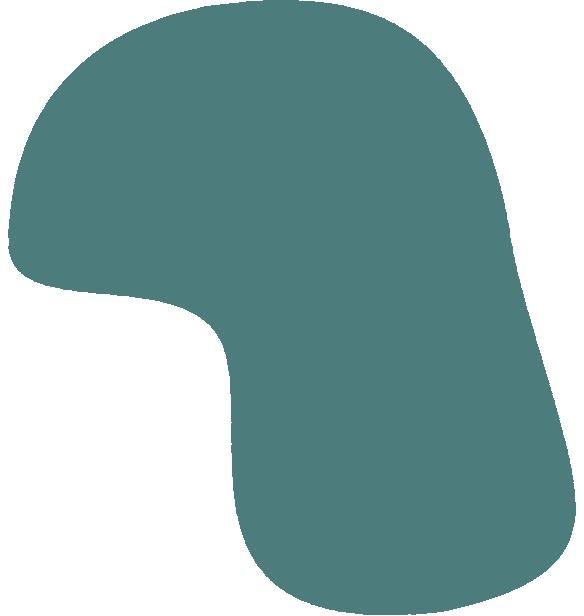 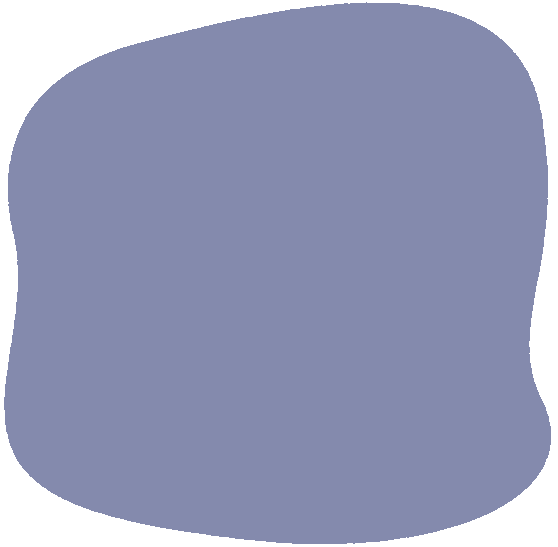 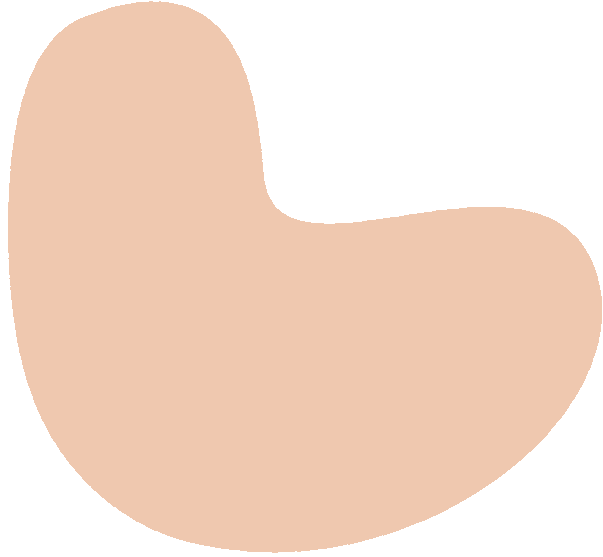 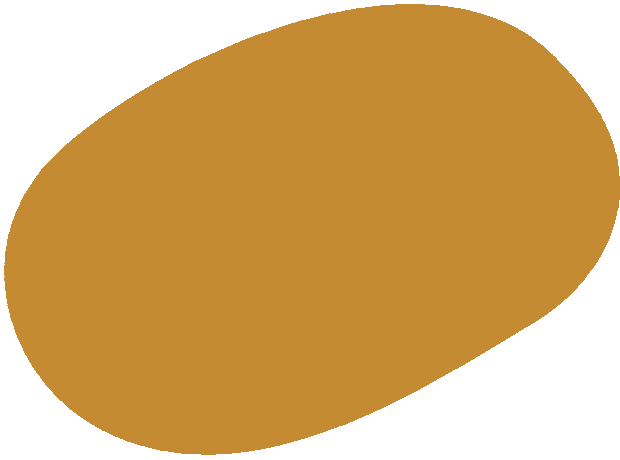 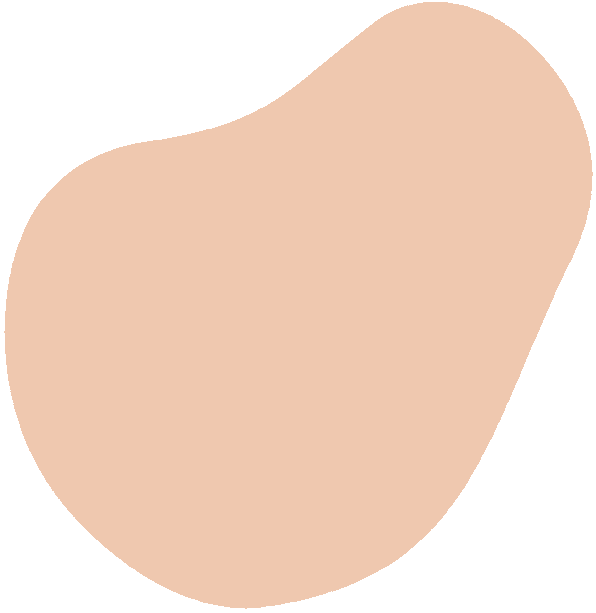 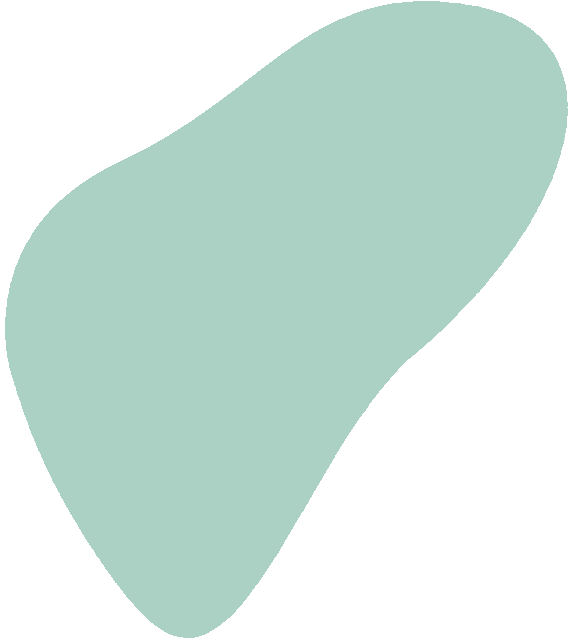 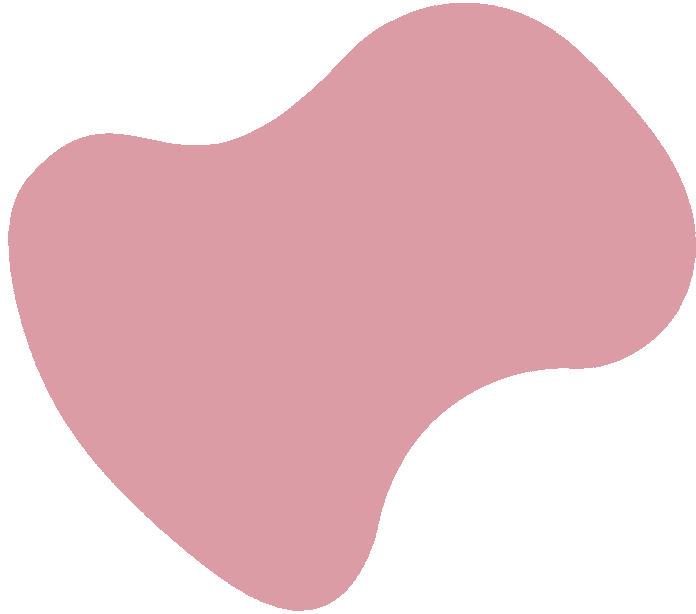 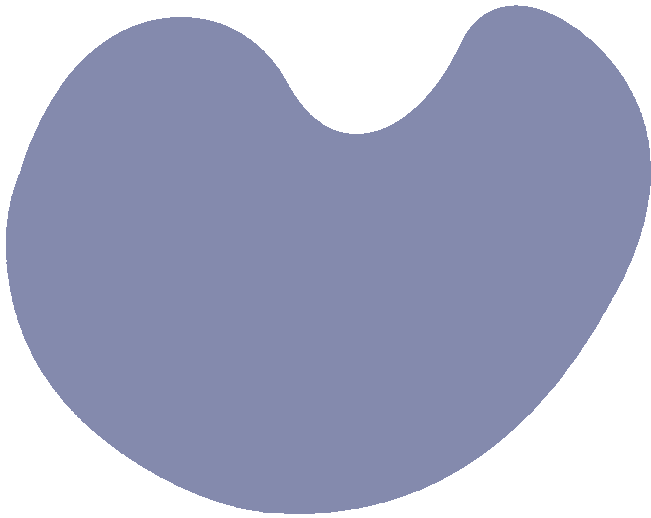